Innovatie
Gemaakt door: Miranda Tijman
Wat heb ik bedacht?
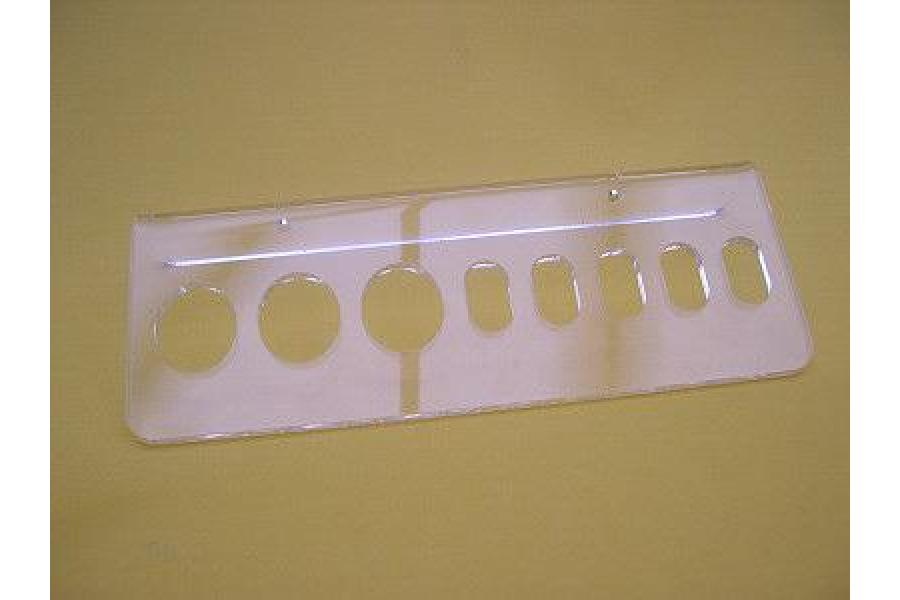 Waarom heb ik hiervoor gekozen?
Eerder een koffer of rijkarretje
Scharen op tafel
Scharen vallen
Honden trappen erin
Scharen worden niet bot
Ziet er netjes uit
Realistisch? Ja 
18 euro 

Op school 
Trimtafel 
Losse onderdelen
Realistisch / School